Sveikiname
Vilniaus gimnazistų XIV sporto žaidynės
2015 kovo 02 – 03 d.
Vilniaus Žirmūnų gimnazijos mokinių komandąiškovojusią II vietą2014 – 2015 m.m.Vilniaus gimnazijų mokiniųXIV sporto žaidyniųšachmatų čempionate
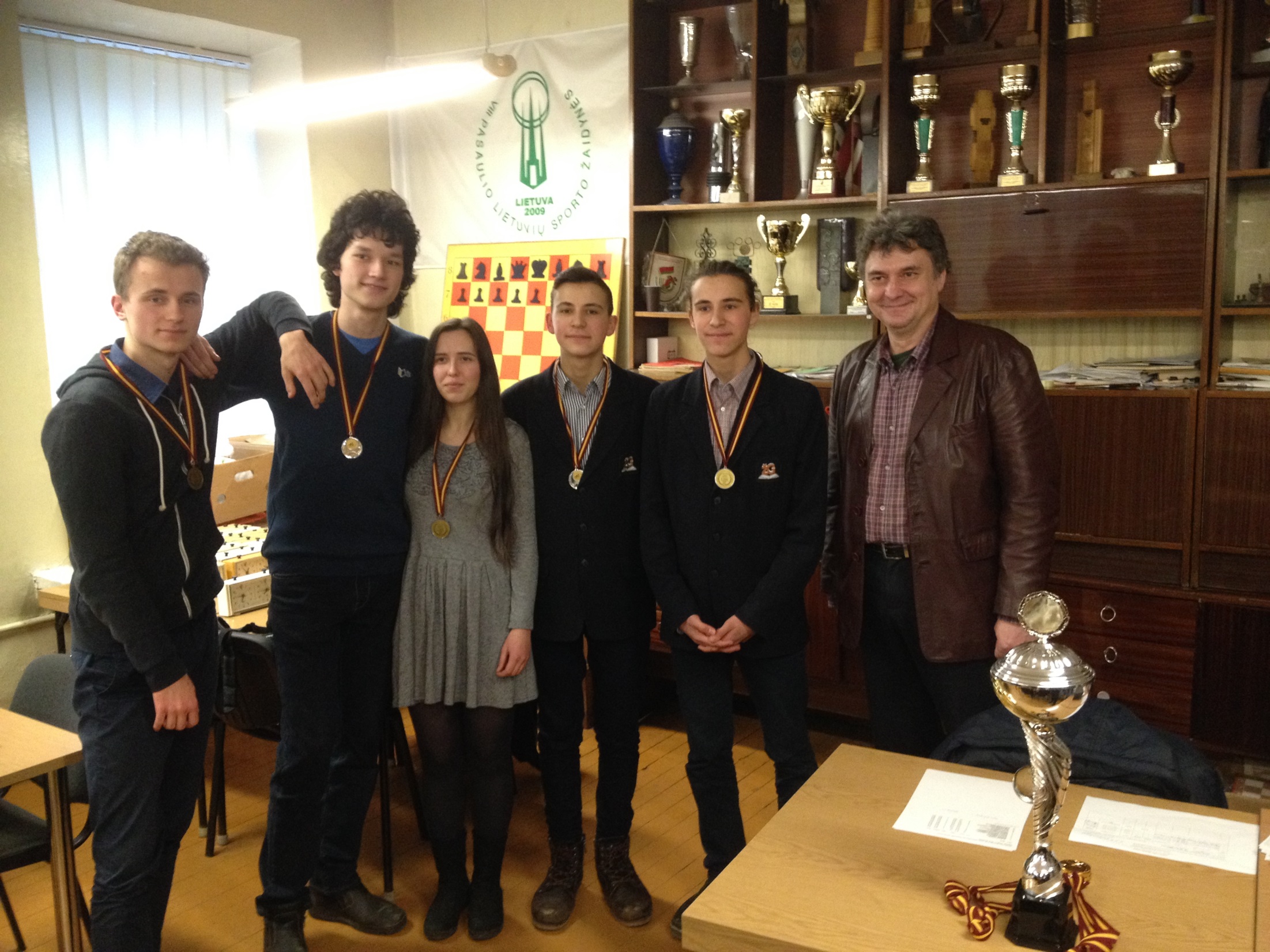 Komandai atstovavo:
Aurėja Petrylaitė		IVe 
Oskaras Safinas		IIc
Ignas Sidabras			IIg
Jonas Sidabras			IIg
Augustas Dulskis		IVa
Mokytojas Arūnas Giedraitis
Mokytoja Virginija Vasilevskienė
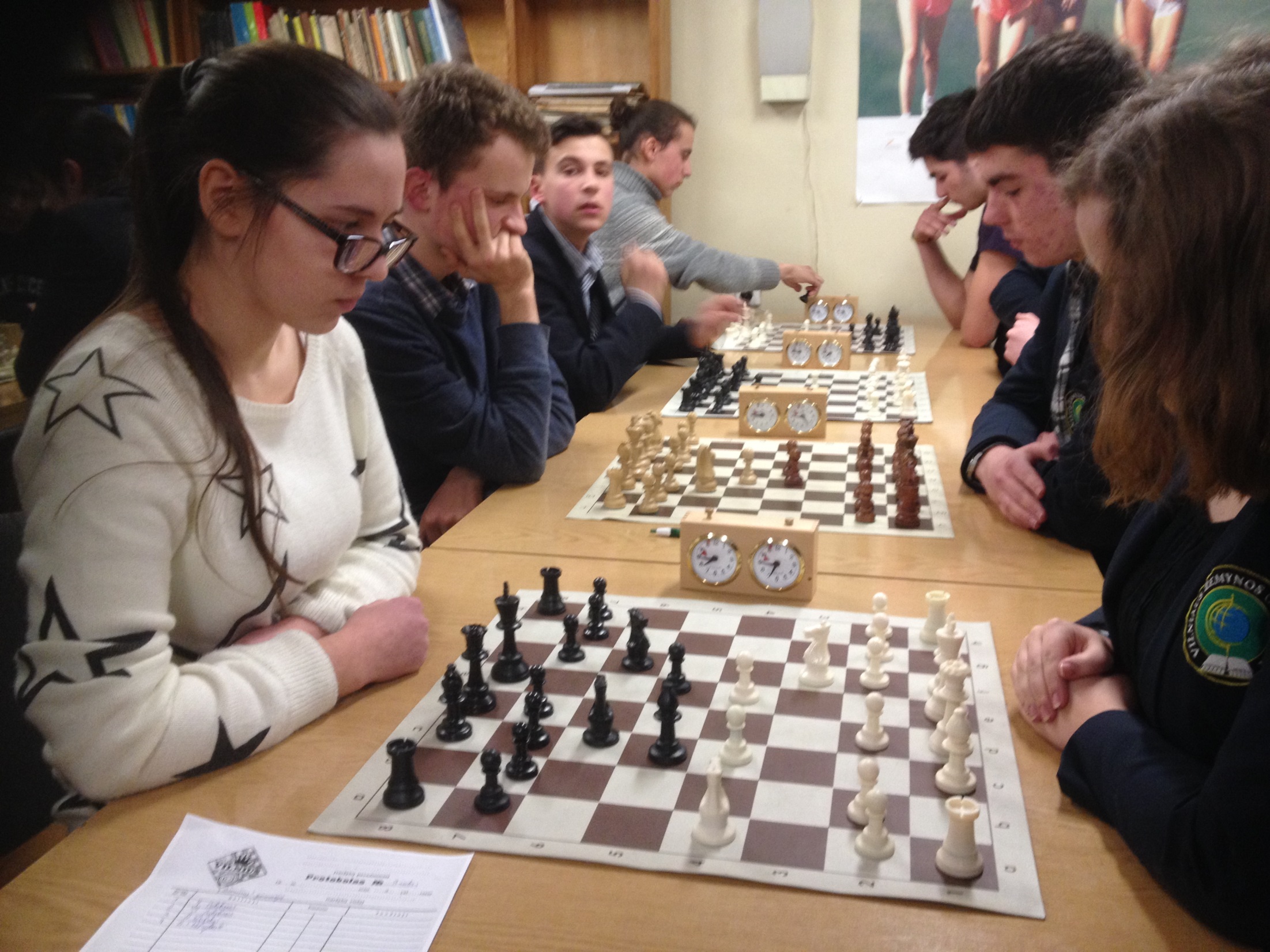 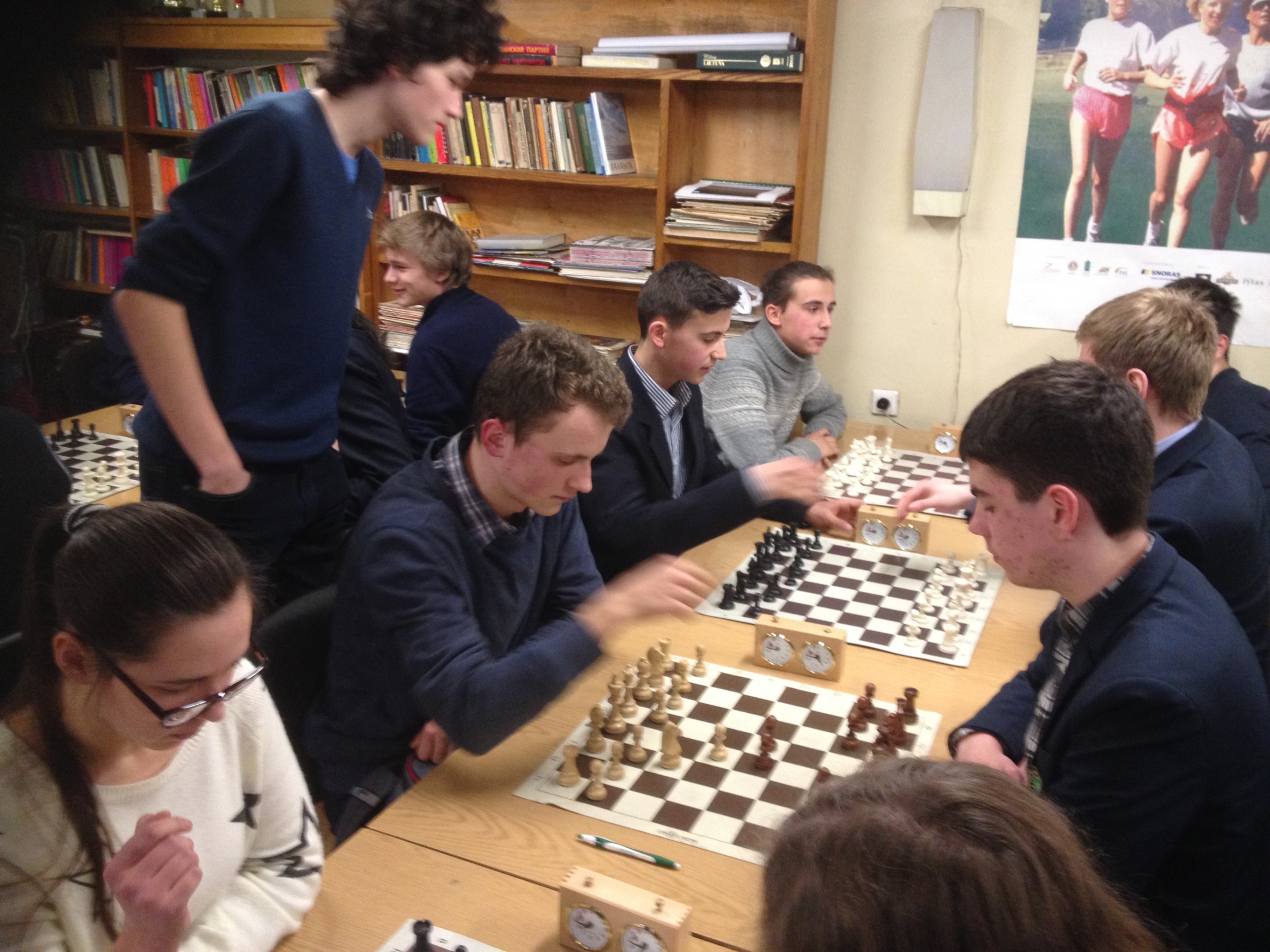 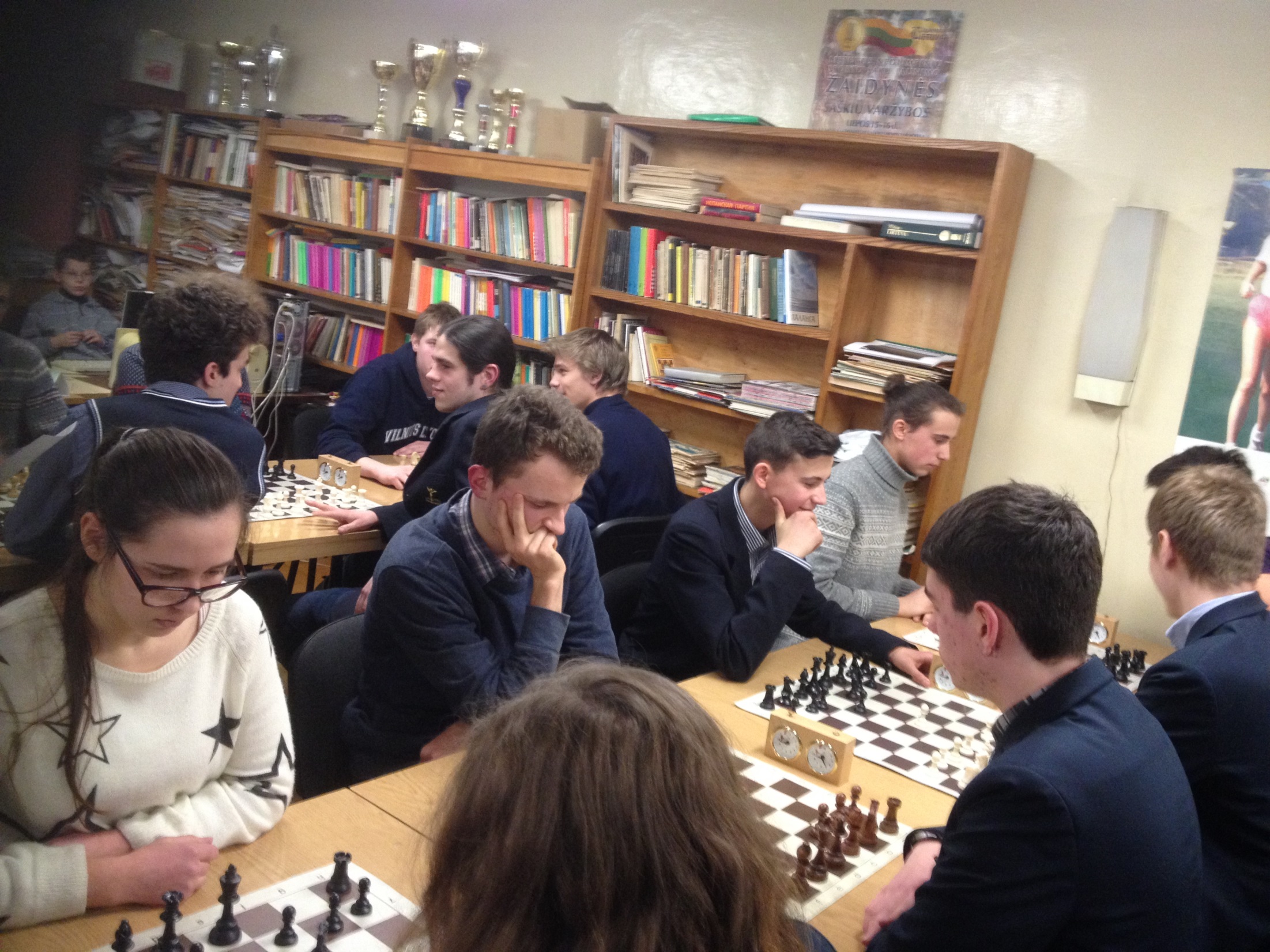 AČIŪ!Šaunuolė!Šaunuoliai!